Безопасността на децата в интернет
Съдържание:
1. Увод.
2.Споделяне на лична информация
   3.Правила за сигурност на децата в интернет.
    4.Опасни страни на виртуалното пространство.
5.Контакт с неподходящи хора в интернет.
       6.Риск от онлайн тормоз.
7.Ролята на социалния работник.
Споделяне на лична информация.
Най-важните препоръки към децата са те да пазят в тайна паролите си в мрежата и да ги споделят само със своите родители, да отговарят на имейли и да приемат покани в чата само от хора, които познават; да не ползват компютъра повече от един час на ден и да не дават лична информация за себе си и близките си на никого в интернет.
Правило 1
Не давай лична информация като име, парола, адрес, домашен телефон, училището, в което учиш, месторабота или служебен телефон на родителите си, без тяхно разрешение. 
Правило 2
Не приемай среща с някой, с когото си се запознал в интернет, без съгласието на твоите родители. Ако те одобрят срещата, нека тя да е на публично място и по възможност да е в присъствие на твои близки или приятели
Правило 3
Не изпращай свои снимки или снимки на твои близки, без преди това да си обсъдил решението си със своите родители. 
Правило 4
Не отговаряй на съобщения, които са обидни, заплашващи, неприлични или те карат да се чувстваш неудобно. Информирай родителите си за такива съобщения. 
Правило 5
Внимавай, когато разговаряш в чат. Помни, че хората онлайн често се представят за такива, каквито не са.
Правило 6
Не отговаряй на електронна поща, получена от непознат подател. Тя може да съдържа вирус или друга програма, която да увреди твоя компютър.
Правило 7
Консултирай се с родителите си преди да свалиш или инсталираш нова програма на компютъра си, както и не прави нищо, което може да увреди компютъра ти или чрез дадено действие от твоя страна да се разкрият данни за теб и семейството ти.
Правило 8
Нещата, които правиш в интернет, не трябва да вредят на други хора или да противоречат на законите. 
Правило 9
Споделяй с родителите си за начините, чрез които се забавляваш и научаваш нови неща от интернет.
Децата имат достъп до изключително богати и полезни за тях ресурси, имат възможност да общуват свободно и да изразяват своето мнение. Заедно с това обаче, като потребители на Интернет са изложени на разнообразни рискове и заплахи за тяхната сигурност и безопасност.
КОНТАКТ СНЕПОДХОДЯЩИ  ХОРА
Непознатите хора са най-голямата заплаха за децата в Мрежата
Сексуалната злоупотреба е най-страшното
последствие от безотговорното поведение онлайн, но мнозинството от децата са подготвени да се предпазят.
16
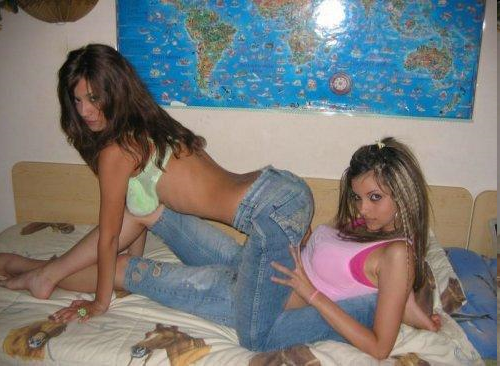 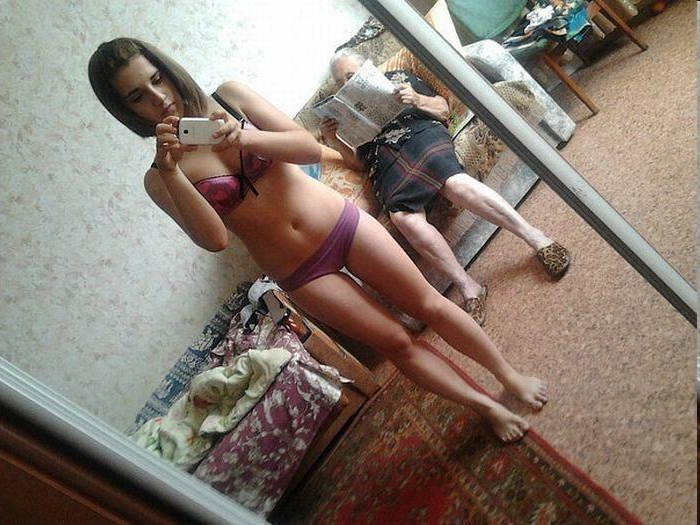 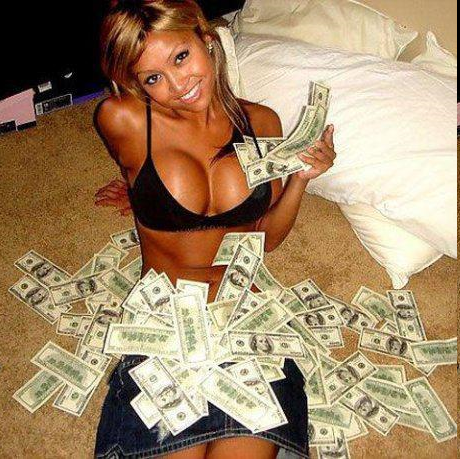 ОНЛАЙН  ТОРМОЗ
Онлайн тормозът най-често е между ученици, но и между хора от различни поколения. Учители също стават обект на такова насилие. 

Деца, обекти на физически тормоз, използват интернет, за да си го “върнат” на извършителя от безопасно разстояние
Различен ли е онлайн тормозът от реалния?
Онлайн тормозът се случва по всяко време на денонощието и навлиза в твърде лични пространства, като дома на детето, смятани до неотдавна за безопасни.

Свидетелите могат да бъдат хиляди и да наблюдават насилието многократно...
Според представително проучване 23% от българските деца между 10 и 14 години, които ползват интернет, са били подложени на онлайн тормоз.

55% от тях споделят, че са били много разстроени от случилото се.
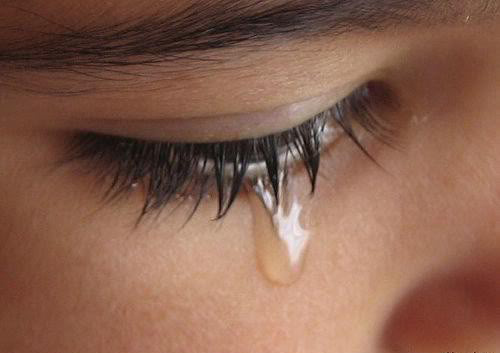 Онлайн насилието: водеща заплаха сред децата в интернет пространството!
В  проучване сред  213  деца на възраст между 12-18 години  84% споделят, че им се е случвало да бъдат обидени, засрамени или унижени в интернет.

В 87% от случаите децата смятат, че извършителят го е направил за забавление. 

Най-използвани средства: Фейсбук и Скайп

Изразяването на враждебност, омраза, унижаването на другия, агресията и обидата са неразделна част от онлайн-културата на младежите.
Само 4% от тийнейджърите публикуват открито сексуални снимки. 
Те се разпространяват обаче сред тройно по-широка аудитория.
Предизвикателството не е безопасно!
Ролята на социалния работник
За разлика от много страни на Запад, в България присъствието на социалните работници в интернет пространството е силно ограничено, въпреки че е търсено.